Музыкально – дидактическая 
игра для детей старшего дошкольного возраста
«Музыкальный ритм»
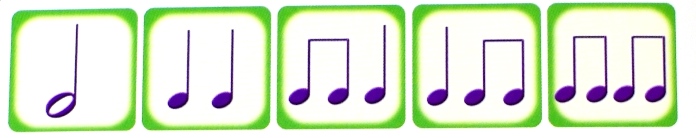 Цель: Развитие чувства ритма дошкольников.

Задачи: 
Учить детей  различать и воспроизводить в звучащих жестах (хлопках, шлепках, притопах) данные ритмоформулы.
Развивать способность детей слышать и проговаривать длительности нот («та» - четвертная, «ти» - восьмая).

Ход игровых действий:
Педагог предлагает детям по очереди внимательно посмотреть и  прочитать вслух длительности символов ритмических дорожек: след правой ступни - притоп правой ногой, след левой ступни - притоп левой ногой, след ладошки правой руки – шлепок по колену правой рукой, след ладошки левой руки – шлепок по колену левой рукой, и хлопающие ладошки. 
Также следует обратить внимание детей, что следы ладошек и ступней на ритмических дорожках могут быть разного размера (большой след всегда только один на дорожке – одна четвертная длительность, т.е. один хлопок или шлепок; маленькие следы всегда  по два на дорожке – две восьмые длительности, т.е. два хлопка или шлепка по очереди разными конечностями в зависимости от расположения следов на дорожке).
После того, как символы прочитаны, дети воспроизводят их в звучащих жестах,  как бы «проходят» по дорожке, начиная с нижней ступеньки.
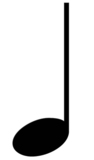 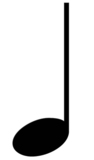 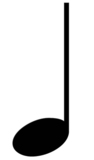 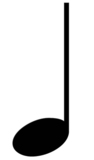 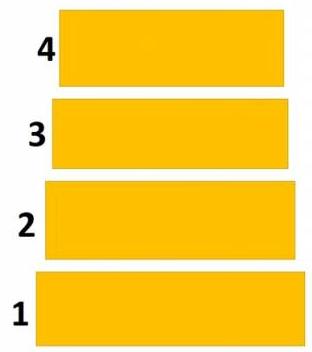 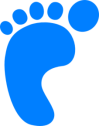 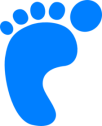 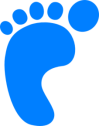 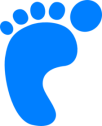 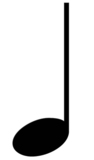 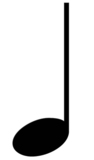 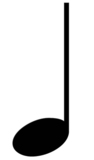 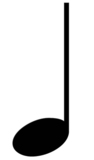 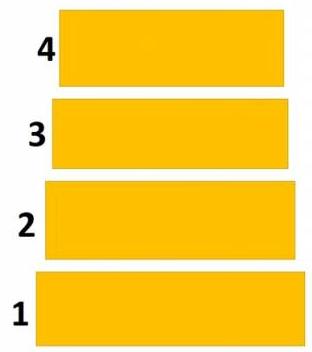 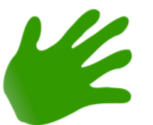 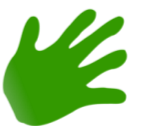 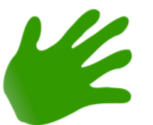 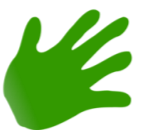 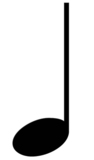 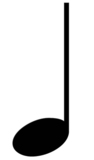 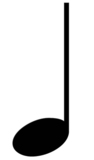 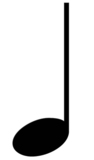 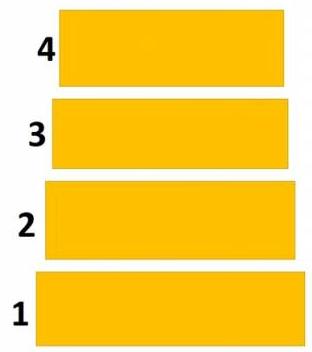 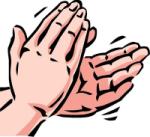 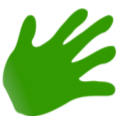 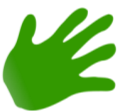 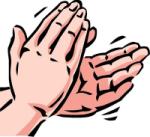 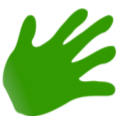 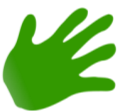 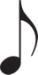 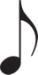 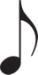 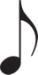 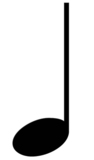 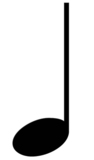 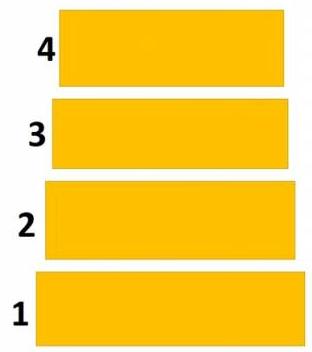 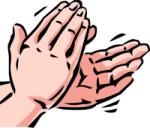 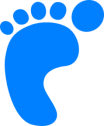 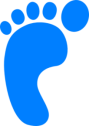 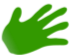 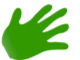 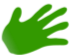 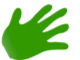 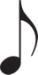 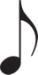 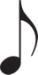 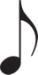 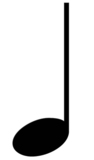 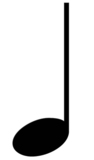 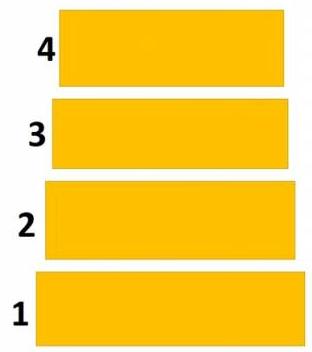 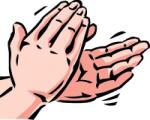 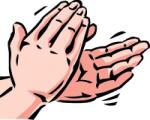 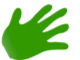 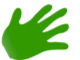 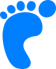 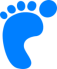